中职数学教学服务于电子技术应用专业课的实践研究
——以昆山花桥国际商务城中等专业学校为例
王青  乔梦婷             2018.11
课题简介
1
课题研究进展
2
目录
课题阶段性成果
3
CONTENTS
问题反思
4
研究设想
5
PART 01
课题简介
一、课题简介
2016年11月我校向苏州市“十三五”规划课题申报了“中职数学教学服务于电子技术应用专业课的实践研究——以昆山花桥国际商务城中等专业学校为例”课题；

2017年3月得以立项，并在昆山花桥国际商务城中等专业学校的统一领导下顺利开题。

在一年多的时间里，我们有条不紊的进行了中职数学教学服务于电子技术应用专业课的调查研究，现状分析，课题组成员也取得了一些阶段性的中期研究成果。
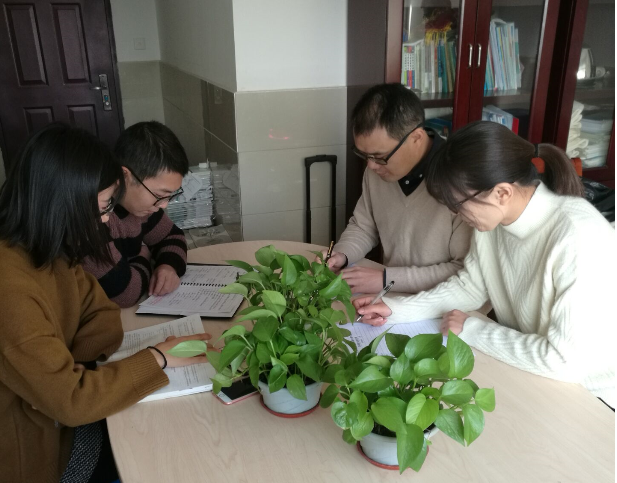 一、课题简介     核心概念界定
电子技术应用专业
中职数学
实践研究
课题诠释：旨在通过调查和研究，分析发现在江苏省对口单招教学过程中，数学教学为电子应用技术专业课服务存在的问题与归因，根据得到的问题在昆山花桥国际商务城中等专业学校单招电子应用技术专业进行数学教学为专业课服务的实践与探索，通过探索和实践效果，总结数学教学为电子技术应用专业课服务的对策，编写符合我单招电子技术应用专业的数学校本教材。
一、课题简介     研究目标
1.通过研究，认识数学的应用价值，明确中职数学必须要有专业特色，区别于普通数学课程。

2.通过研究，找到数学与电子技术应用专业的连接点，改善教学过程和内容，使中职数学教学不再与电子技术应用专业脱离，真正做到“适用、够用”。

3.通过数学与专业课应用实践研究，帮助学生克服学习过程中的难点，提高学习积极性与主动性。
一、课题简介     研究目标
电子技术应用专业数学教学为专业课服务的现状研究
电子技术应用专业数学课
存在的教学问题研究
02
01
研究编写符合我校电子
技术应用专业的数学教
学校本教材
数学教学与电子技术
应用专业结合的研究
04
03
PART 02
课题研究进展
二、课题研究进展
建立小组，
完成分工
现状调查，
形成报告
调查研究，
分析归因
确立方案，开题论证
集中培训，
研究现状
教材分析，
找出问题
教师访谈，
了解需求
数电结合，
教学实践
准备阶段
2017.1-2017.3
申报阶段
2017.3-2017.6
中期实施阶段
2017.9-2018.11
PART 03
课题阶段性成果
三、课题阶段性成果
（一）中职数学为电子技术应用专业课服务存在的问题
1  教学模式刻板单一
2 教学实践的缺乏
3 “双师’型教师的匮乏
三、课题阶段性成果
（二）数学教学为电子技术应用专业课服务现状调查研究
学生对数学与电子电工专业课关系的认识调查
数学教师对二者之间的
认识调查
电子电工专业教师对二者之间的认识调查
三、课题阶段性成果
（三）我校电子技术应用专业教材分析
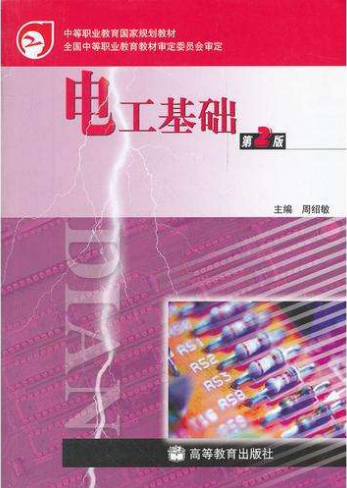 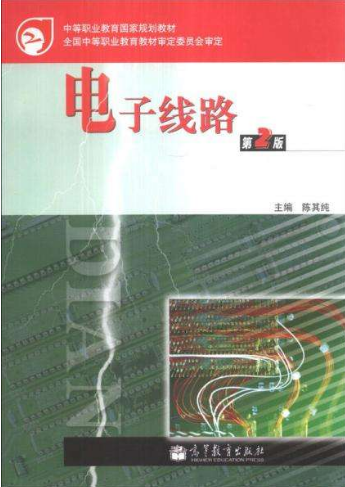 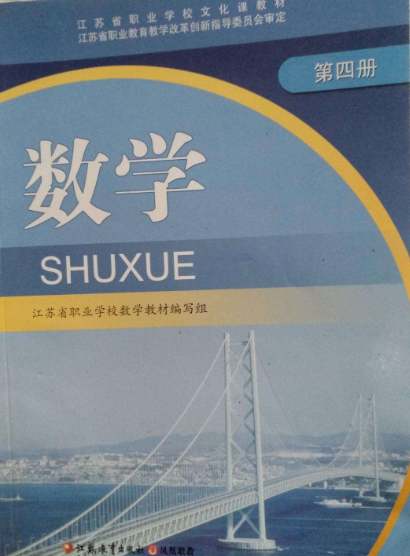 没有数学知识
专业服务性不强
三、课题阶段性成果
（三）我校电子技术应用专业教材分析
三、课题阶段性成果
（四）校本教材主体框架确定
更新教学理念，依据学生实际，方式多样化的开展教学
确定教材
主体框架
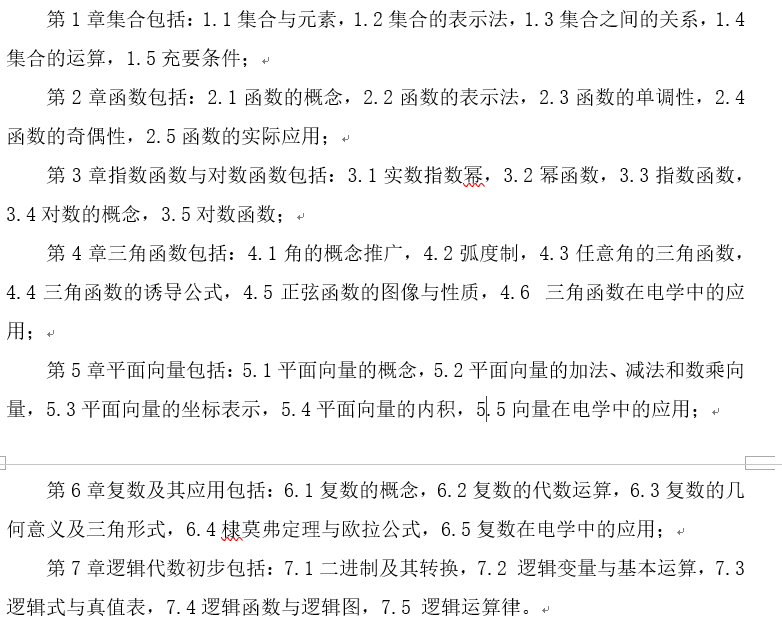 网络教学平台             作图软件
任务驱动    小组合作    引导启发
注重数学知识的专业应用
专业知识编入例题
强化应用
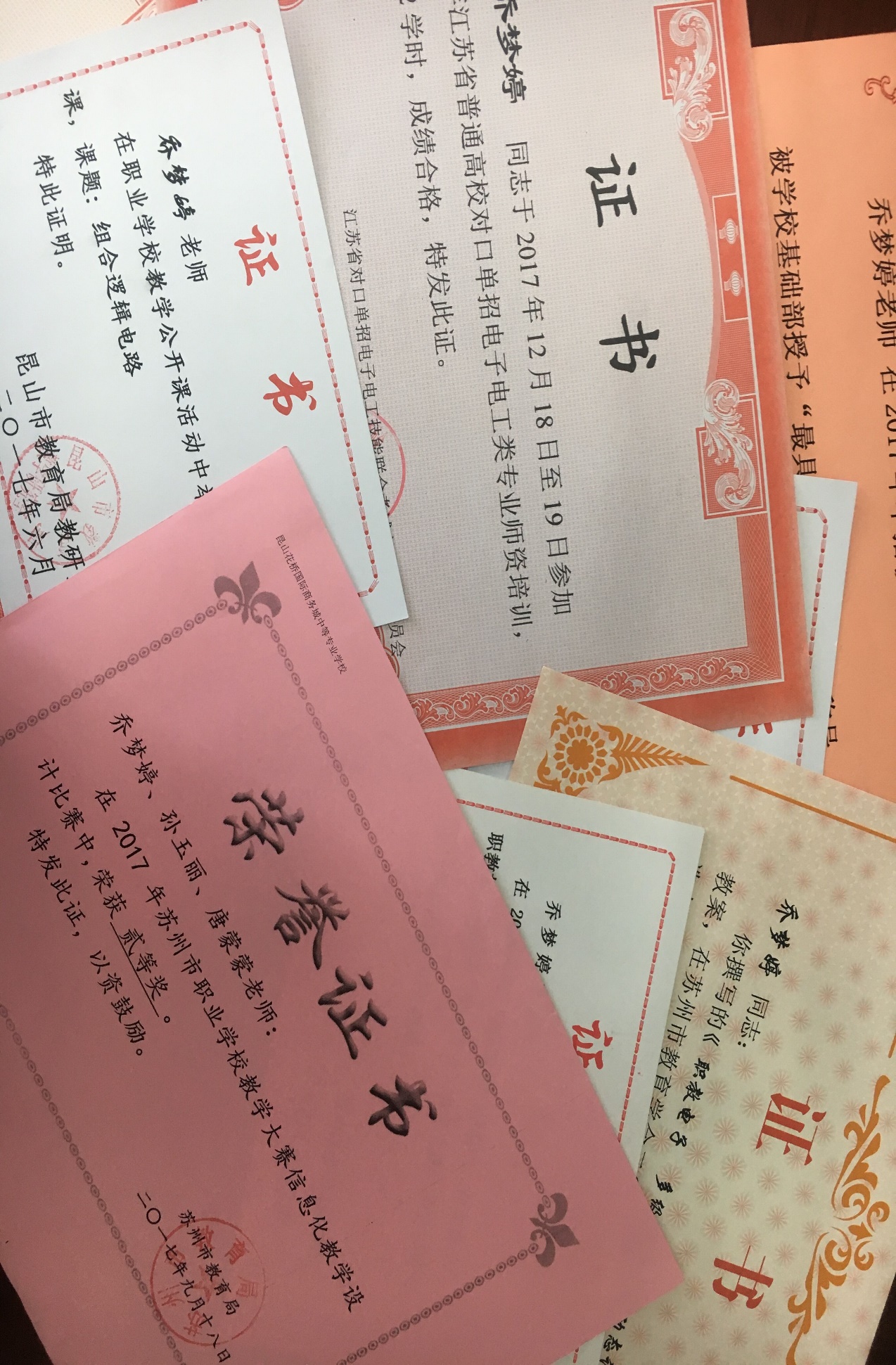 三、课题阶段性成果
（五）教师教学素质的提高
三、课题阶段性成果
（五）教师教学素质的提高
三、课题阶段性成果
（五）教师教学素质的提高
三、课题阶段性成果
（五）教师教学素质的提高
三、课题阶段性成果
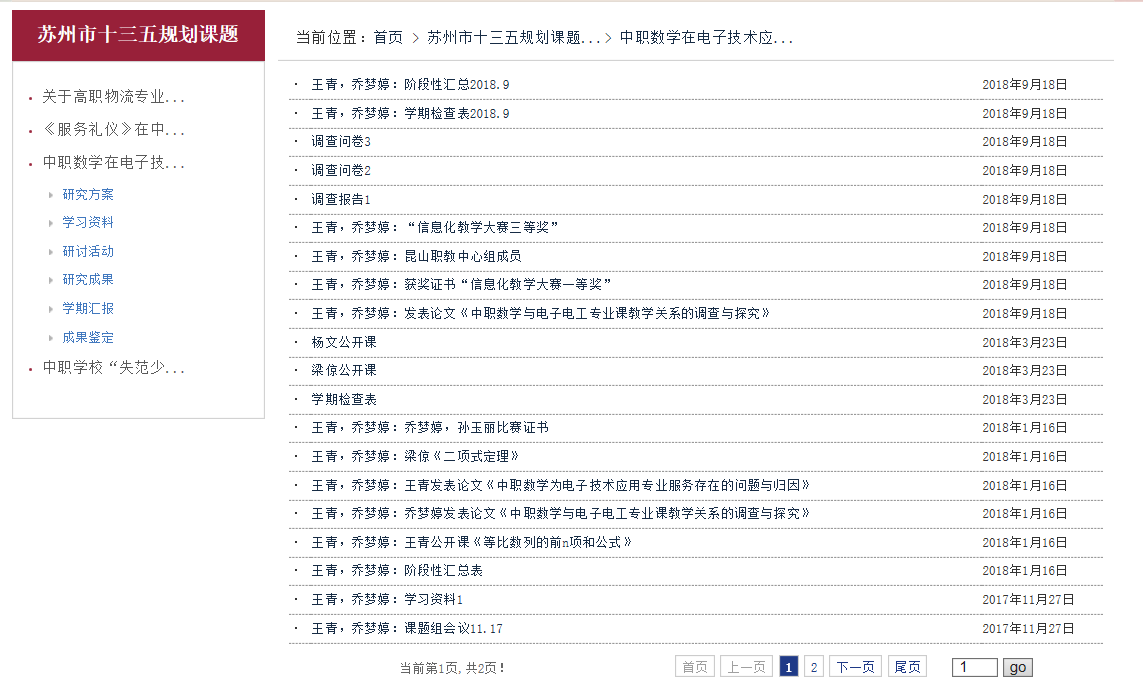 PART 04
问题反思
四、问题反思
理论素养不够丰富
校本教材的编写、
教学方法的改进
缺乏专家的引领，积极性有待提高
加强课题资料的
收集、整理、上传
PART 05
研究设想
五、研究设想
谢谢观看
2018